ELEC-E8423 - Smart Grid25. Power markets in Nordic Countries:Day ahead market and intra-day balancing
Janne Kauppi
Juuso Tattari
28.3.2023
Introduction
Time
Auction for next day
10 years – day-ahead
Intraday
Intrahour – real time
After delivery
Physical delivery
Scope for today
28.3.2023
The day-ahead is a market where market participants sell or buy energy for the next day in a closed auction
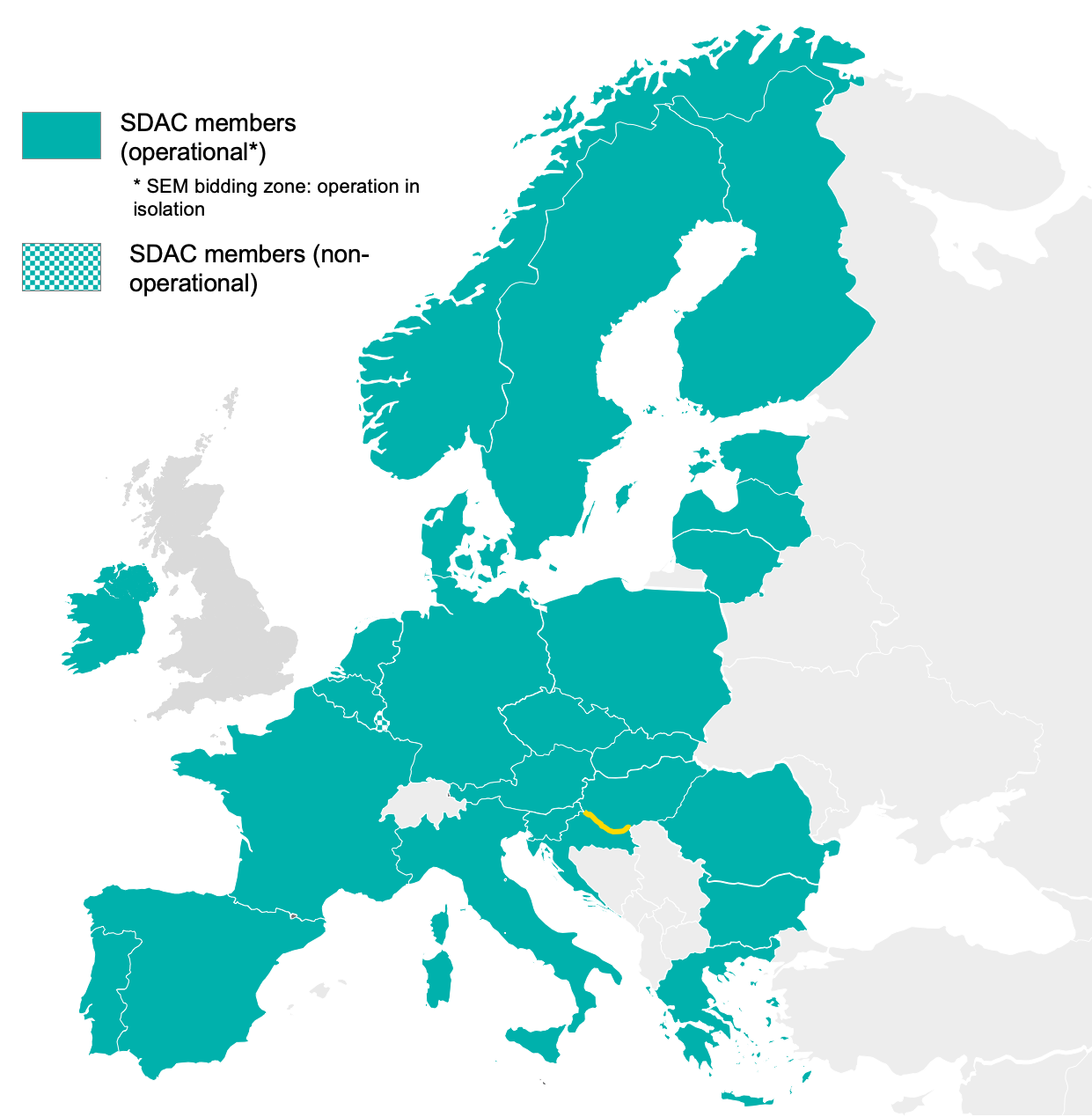 28.3.2023
Market pricing and merit order
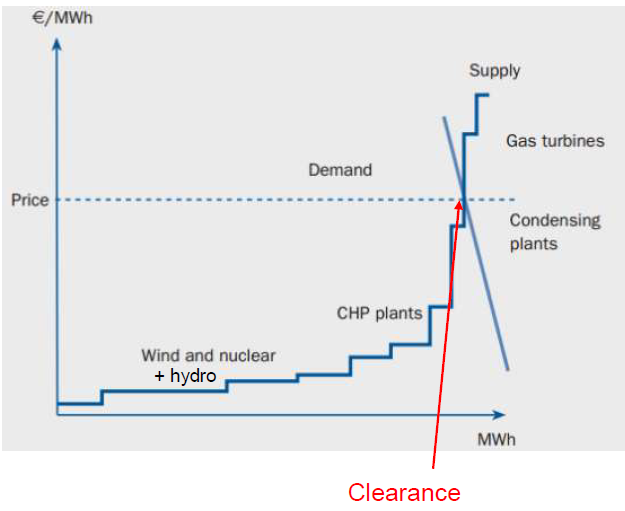 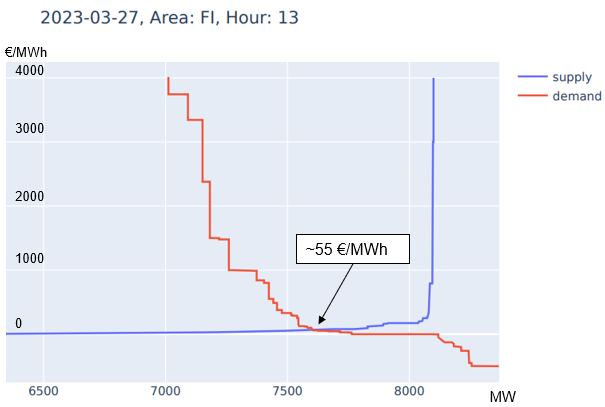 28.3.2023
Bidding zones
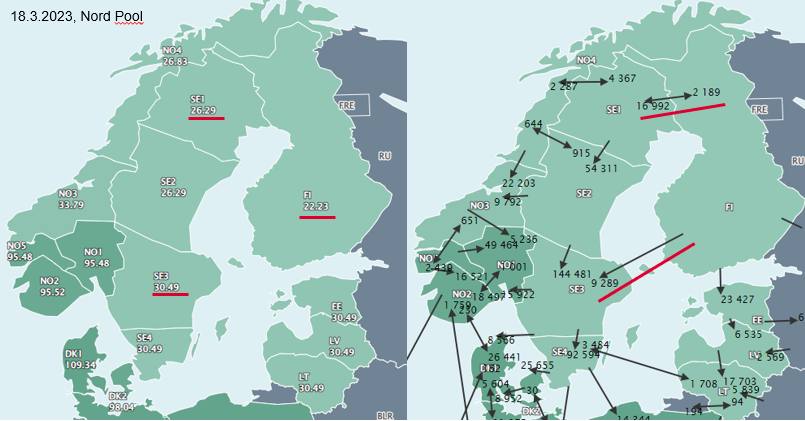 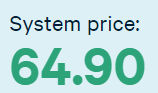 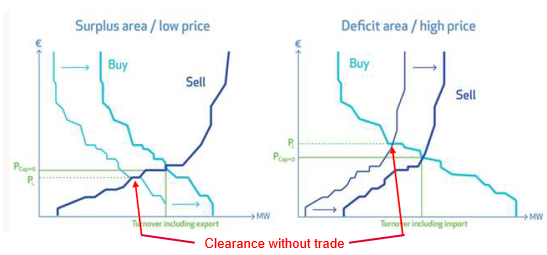 28.3.2023
Economic approach for market pricing
The market-based system allows for a flexible and efficient way to allocate resources and determine prices based on the needs of producers and consumers
Two different systems to set prices in the electricity market:
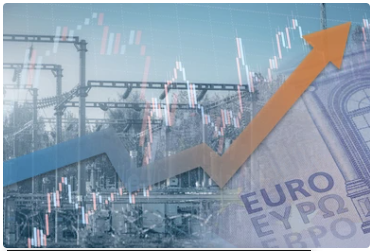 Pay as clear is pricing system where the market operator sets a uniform clearing price for all electricity transactions that occur within a specific time period
Typically an hour
In electricity markets that use a day-ahead market structure, the market operator may use a pay as clear pricing system.
Simplifies price-setting and reduce the potential for market manipulation
Pay as bid is pricing system where each accepted bid and offer is paid the price that was offered
There may be multiple prices paid for the same period, depending on the bids and offers that were accepted.
Can provide more price signals and incentives for    market participants.
28.3.2023
Intraday market enables market participants to stay on balance in changing conditions
After the day-ahead auction TSOs provide available capacities for the intraday market
With the increasing role of intermittent renewables, the role for intraday market is increasing as it is possible to trade closer to the physical delivery
For market participants it is important to stay in balance
If they are not able to produce or consume exactly the same amount as in their accepted Day-ahead market bid, they will be penalized
Therefore, majority of the trades occur as close to the gate closure time of the intraday market as possible because market participants know their imbalances best as late as possible (see the picture)
Intraday is a continuous market where trading is open around the clock until one hour before delivery or up until delivery hour
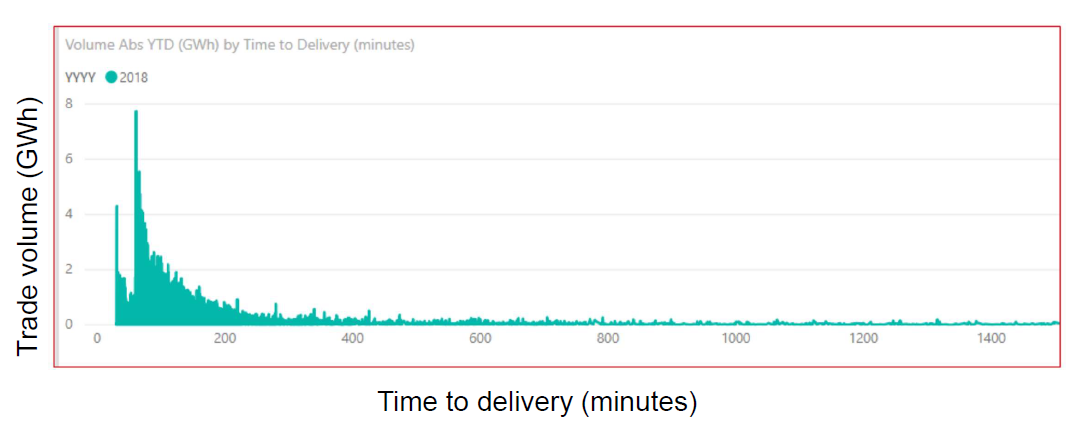 Intraday pricing work as a first-come, first served principle, where best prices come first – highest buy price and lowest sell price
28.3.2023
Day-ahead and intraday markets in the future
28.3.2023
Conclusions
28.3.2023
Source material used
Bashir, A., Millar, J., Pourakbari-Kasmaei, M. and Lehtonen, M. (2021) ’Impact of Extensive Wind Power on Future Day-ahead Prices in the Nordic Electricity Market’ IEEE. Available at: https://ieeexplore-ieee-org.libproxy.aalto.fi/document/9640102 (Accessed: 26.03.2023)
Fingrid. Johdanto sähkömarkkinoihin. Available at: https://www.fingrid.fi/sahkomarkkinat/markkinoiden-yhtenaisyys/johdanto-sahkomarkkinoihin/ (Accessed: 21.3.2023)
Entso-e (2023) Single Day-ahead Coupling (SDAC). Available at: https://www.entsoe.eu/network_codes/cacm/implementation/sdac/ (Accessed: 25.3.2023)
Nord Pool (2023) Aggregated Market Data. Available at: https://www.nordpoolgroup.com/en/Market-data1/data-downloads/aggregated-market-data/ (Accessed: 26.3.2023)
Nord Pool (2020a) Day-ahead market. Available at: https://www.nordpoolgroup.com/en/the-power-market/Day-ahead-market/ (Accessed: 22.3.2023)
Nord Pool (2020b) Intraday market. Available at: https://www.nordpoolgroup.com/en/the-power-market/Intraday-market/ (Accessed 25.3.2023)
Nord Pool (2020c) Day-ahead overview. Available at: https://www.nordpoolgroup.com/en/maps/#/nordic (Accessed: 26.3.2023)
Nord Pool (2020d) Bidding areas. Available at: https://www.nordpoolgroup.com/en/the-power-market/Bidding-areas/ (Accessed: 26.3.2023)
Nordic Balancing Model (2023) Roadmap and Projects. Available at: https://nordicbalancingmodel.net/roadmap-and-projects/ (Accessed: 26.3.2023)
Nordic Balancing Model (2020) 15 min Imbalance Settlement Period. Available at: https://nordicbalancingmodel.net/roadmap-and-projects/15-min-time-resolution/ (Accessed: 26.3.2023)
Spodniak, P., Ollikka, K. and Honkapuro, S. (2021) ‘The impact of wind power and electricity demand on the relevance of different short-term electricity markets: The Nordic case’ Applied Energy, 283. Available at: https://www.sciencedirect.com/science/article/pii/S030626192031494X?pes=vor 
Syri, S. (2022) Energy Markets, lecture 5 – Nordic Electricity Markets (Accessed: 26.03.2023)
Willems, B., Yu, Y. (2022) Bidding and Investment in Wholesale Electricity Markets: Pay-as-Bid versus Uniform-Price Auctions. Available at: https://www.tse-fr.eu/sites/default/files/TSE/documents/conf/2022/energy/yu.pdf (Accessed: 26.03.2023)
28.3.2023